LOGO
时尚简约杂志风PPT
汇报时间：202X年1月      汇报人：xiazaii
01
02
目录
单击此处输入标题
单击此处输入标题
03
04
单击此处输入标题
单击此处输入标题
PART
01
单击此处输入标题文本
I love you more than I've ever loved any woman. And I've waited longer for you than I've waited for any woman.
点击添加标题
Click here to add your title
03
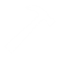 内容说明内容说明内容说明内容
说明内容
内容说明内容说明内容说明内容
说明内容
内容说明内容说明内容说明内容
说明内容
01
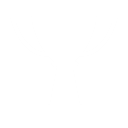 02
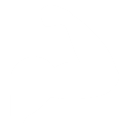 您的内容打在这里，或通过复制您的文本后在此框中选择粘贴并选择只保留文字您的内容打在这里您的内容打在这里，或通过复制您的文本后在此框中选择粘贴并选择只保留文字您的内容打在这里
1
2
3
4
点击添加标题
Click here to add your title
添加文字描述
添加文字描述
添加文字描述
添加文字描述
在此录入上述图表的综合描述说明，在此录入上述图表的综合描述说明。在此录入上述图表的综合描述说明，在此录入上述图表的综合描述说明。在此录入上述图表的综合描述说明，在此录入上述图表的综合描述说明。
点击添加标题
点击添加标题
loved any woman. And I've waited longer for you than I've waited for any woman.
点击添加标题
loved any woman. And I've waited longer for you than I've waited for any woman.
点击添加标题
loved any woman. And I've waited longer for you than I've waited for any woman.
点击添加标题
I love you more than I've ever loved any woman. And I've waited longer for you than I've waited for any woman.
I love you more than I've ever loved any woman. And I've waited longer for you than I've waited for any woman.
点击添加标题
I love you more than I've ever loved any woman. And I've waited longer for you than I've waited for any woman.
I love you more than I've ever loved any woman. And I've waited longer for you than I've waited for any woman.
I love you more than I've ever loved any woman. And I've waited longer for you than I've waited for any woman.
点击添加标题
PART
02
单击此处输入标题文本
I love you more than I've ever loved any woman. And I've waited longer for you than I've waited for any woman.
点击添加标题
Click here to add your title
添加文字描述
添加文字描述
01
02
03
04
05
添加文字描述
添加文字描述
添加文字描述
I love you more than I've ever loved any woman. And I've waited longer for you than I've waited for any woman.
点击添加标题
I love you more than I've ever loved any woman. And I've waited longer for you than I've waited for any woman.
I love you more than I've ever loved any woman. And I've waited longer for you than I've waited for any woman.
I love you more than I've ever loved any woman. And I've waited longer for you than I've waited for any woman.
I love you more than I've ever loved any woman. And I've waited longer for you than I've waited for any woman.
点击添加标题
Click here to add your title
在此输入您的文字标题
在此输入您的图表说明文字，在此输入您的图表说明文字，在此输入您的图表说明文字
在此输入您的文字标题
在此输入您的图表说明文字，在此输入您的图表说明文字，在此输入您的图表说明文字
在此输入您的文字标题
在此输入您的图表说明文字，在此输入您的图表说明文字，在此输入您的图表说明文字
在此输入您的文字标题
在此输入您的图表说明文字，在此输入您的图表说明文字，在此输入您的图表说明文字
在此输入您的文字标题
在此输入您的图表说明文字，在此输入您的图表说明文字，在此输入您的图表说明文字
在此输入您的文字标题
在此输入您的图表说明文字，在此输入您的图表说明文字，在此输入您的图表说明文字
点击添加标题
I love you more than I've ever loved any woman. And I've waited longer for you than I've waited for any woman.I love you more than I've ever loved any woman. And I've waited longer for you than I've waited for any woman.
PART
03
单击此处输入标题文本
I love you more than I've ever loved any woman. And I've waited longer for you than I've waited for any woman.
点击添加标题
Click here to add your title
点击添加标题
点击添加标题
点击添加标题
I love you more than I've ever loved any woman. And I've waited longer for you than I've waited for any woman.
I love you more than I've ever loved any woman. And I've waited longer for you than I've waited for any woman.
I love you more than I've ever loved any woman. And I've waited longer for you than I've waited for any woman.
点击添加标题
Click here to add your title
点击输入标题文字
点击输入标题文字
标题数字等都可以通过点击和重新输入进行更改，顶部“开始”面板中可以对字体题等。
标题数字等都可以通过点击和重新输入进行更改，顶部“开始”面板中可以对字体题等。
点击输入标题文字
点击输入标题文字
标题数字等都可以通过点击和重新输入进行更改，顶部“开始”面板中可以对字体题等。
标题数字等都可以通过点击和重新输入进行更改，顶部“开始”面板中可以对字体题等。
点击添加标题
I love you more than I've ever loved any woman. And I've waited longer for you than I've waited for any woman.
I love you more than I've ever loved any woman. And I've waited longer for you than I've waited for any woman.
点击添加标题
I love you more than I've ever loved any woman. And I've waited longer for you than I've waited for any woman.
I love you more than I've ever loved any woman. And I've waited longer for you than I've waited for any woman.
PART
04
单击此处输入标题文本
I love you more than I've ever loved any woman. And I've waited longer for you than I've waited for any woman.
点击添加标题
I love you more than I've ever loved any woman. And I've waited longer for you than I've waited for any woman.
I love you more than I've ever loved any woman. And I've waited longer for you than I've waited for any woman.
点击添加标题
Click here to add your title
点击输入文字
一期资金缺口
80%
点击输入文字
60%
二期资金缺口
40%
点击输入文字
三期资金缺口
20%
四期资金缺口
点击输入文字
点击添加标题
I love you more than I've ever loved any woman. And I've waited longer for you than I've waited for any woman.
I love you more than I've ever loved any woman. And I've waited longer for you than I've waited for any woman.
I love you more than I've ever loved any woman. And I've waited longer for you than I've waited for any woman.
I love you more than I've ever loved any woman. And I've waited longer for you than I've waited for any woman.
I love you more than I've ever loved any woman. And I've waited longer for you than I've waited for any woman.
I love you more than I've ever loved any woman. And I've waited longer for you than I've waited for any woman.
点击添加标题
I love you more than I've ever loved any woman. And I've waited longer for you than I've waited for any woman.

I love you more than I've ever loved any woman. And I've waited longer for you than I've waited for any woman.
I love you more than I've ever loved any woman. And I've waited longer for you than I've waited for any woman.
LOGO
THINKS